How to build a high-performing content team
Mike Spenceley
Director, Global Content Strategy
January 2023
Mike Spenceley
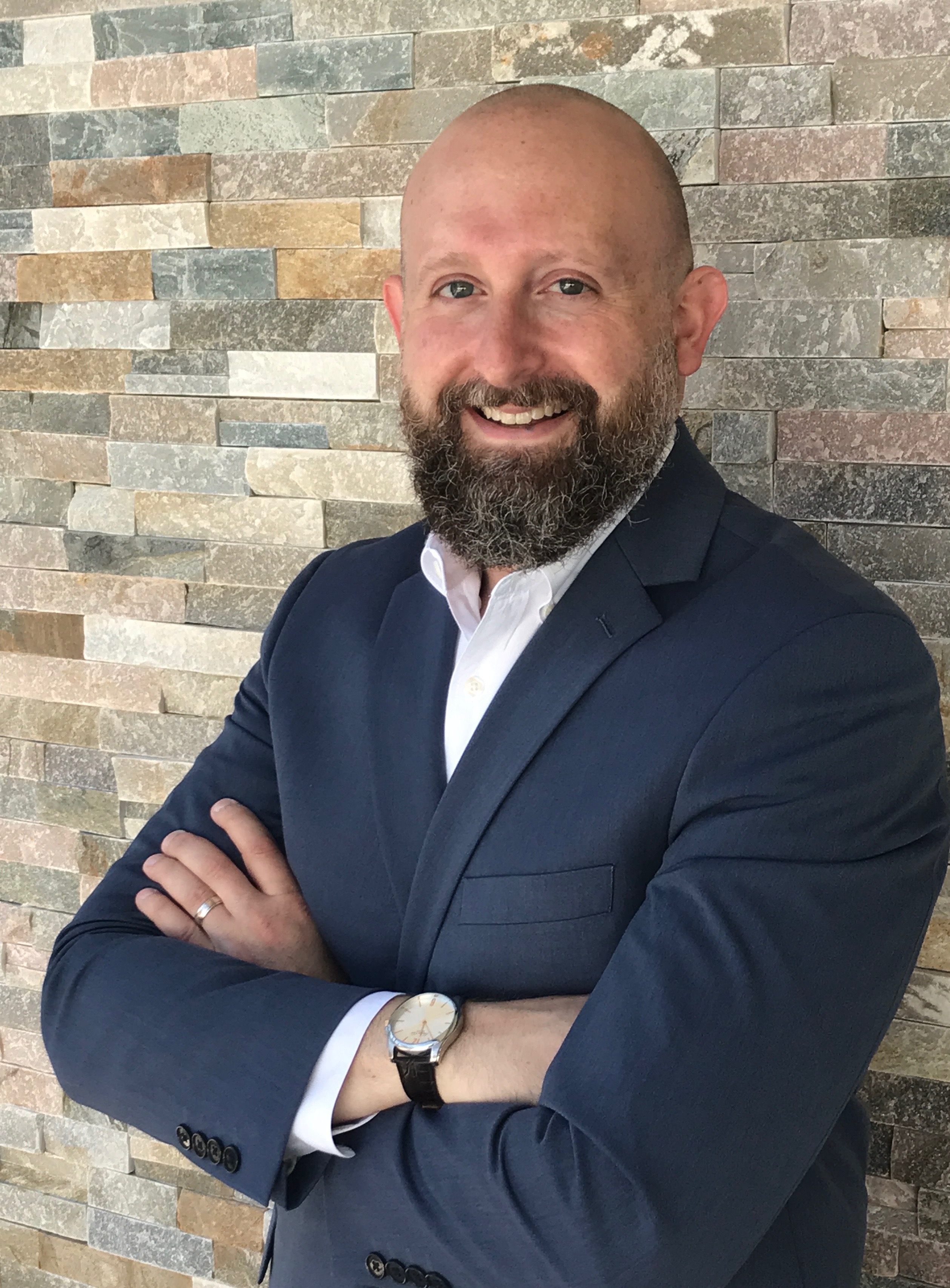 Johnson & Johnson, Global Services
6 years at J&J
4 years as Director, Global Content Strategy
2 years as Global Knowledge Management Lead
Prior to J&J, 10 years at PwC
2
Global Services Scope
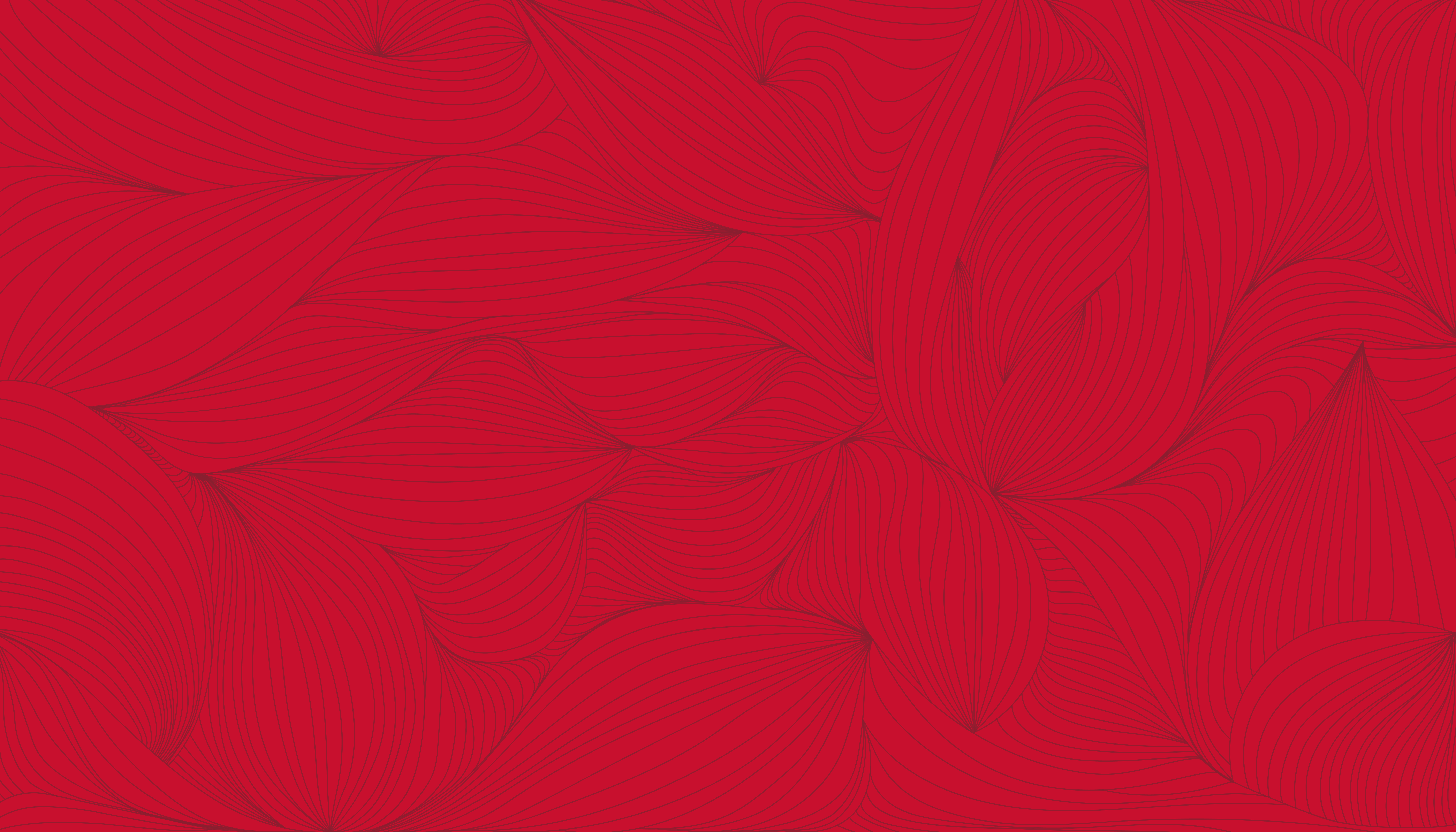 In addition to our in-scope services below, GS also invests resources to support enterprise transformational projects
Common Services Foundation
Change management & comms
Business engagement
Value marketing
Service experience
Portfolio & process management
Service improvement 
Global site operations
GS data strategy & governance
Reporting & business insights
Acquisitions & Divestitures
As the “central nervous system” of J&J, Global Services delivers advanced solutions, game-changing innovation, and improved user experiences to all Johnson & Johnson businesses, sectors and regions.
Human Resources
Multi-functional
Business Continuity
BPO Supplier Management
Contact Center

Enterprise Transformation Services
Talent Acquisition
Learning
People Experience Operations

Total Rewards
Employee Relations Management
Finance
Procurement
Account to Report
Invoice to Cash
Payroll / Time and Attendance

Expense Reporting & Reimbursement
Master Data Management
BPO Partner Governance
Source To Pay
Spend Analytics & Reporting
3
Who we are and what we do
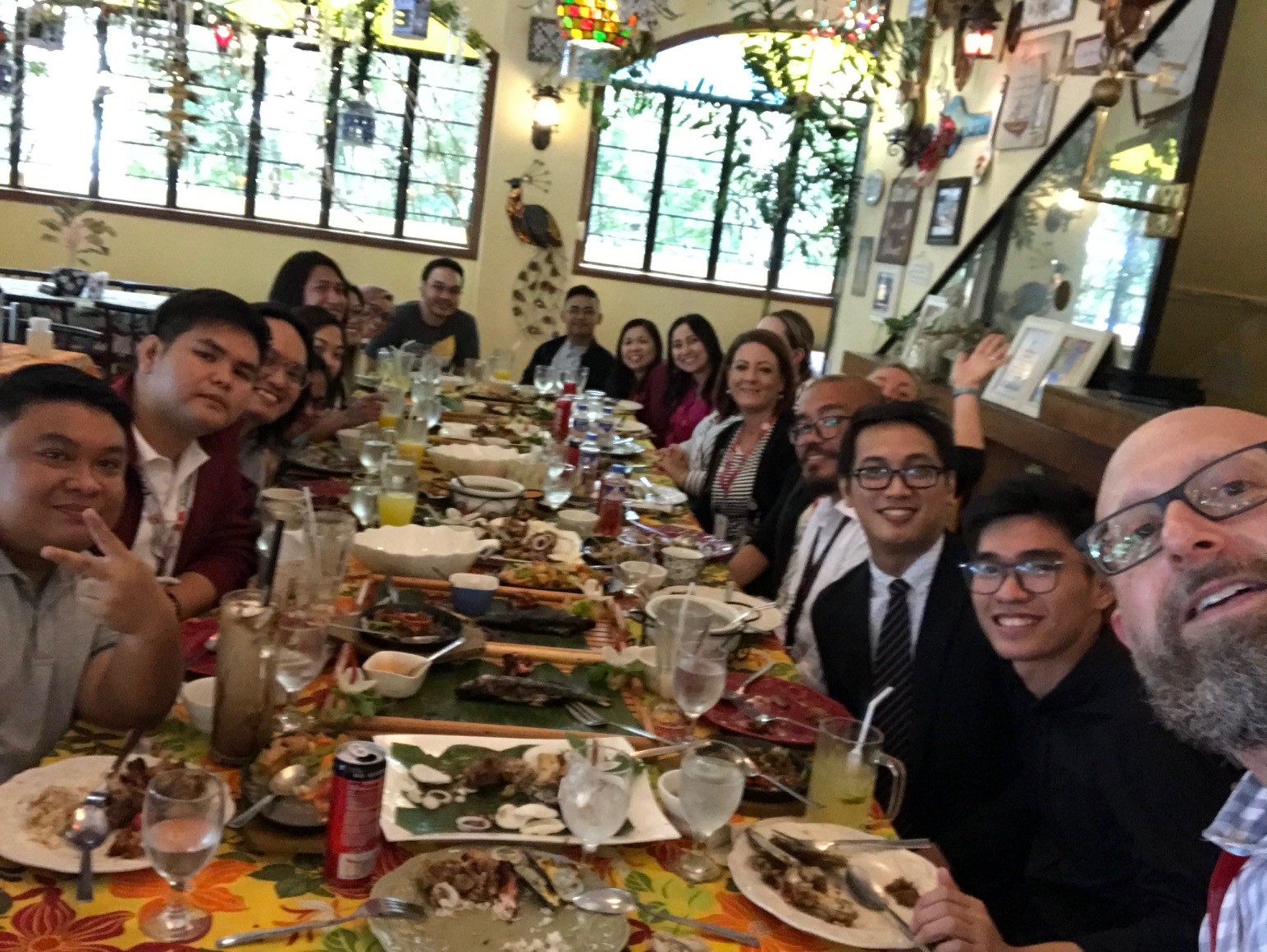 Global Content Strategy
We are team of 14 people
4 in the U.S. and 10 in Manila
18,000 knowledge articles globally
800 - 1,000 requests per quarter
4
What I’m going to cover today
1
2
3
4
5
5
Where we started
What our users were saying
Our users weren’t happy
I can’t find anything
Content isn’t up to date
Unintuitive search and filtering
Gaps in content
Too much jargon and unclear terminology
58% of our content had less than 10 views
53% of users said that they’ve either tried unsuccessfully or have never tried to use content to self-serve
19% of users said that it’s not clear to them how they can use content to self-serve
7
Our transformation journey
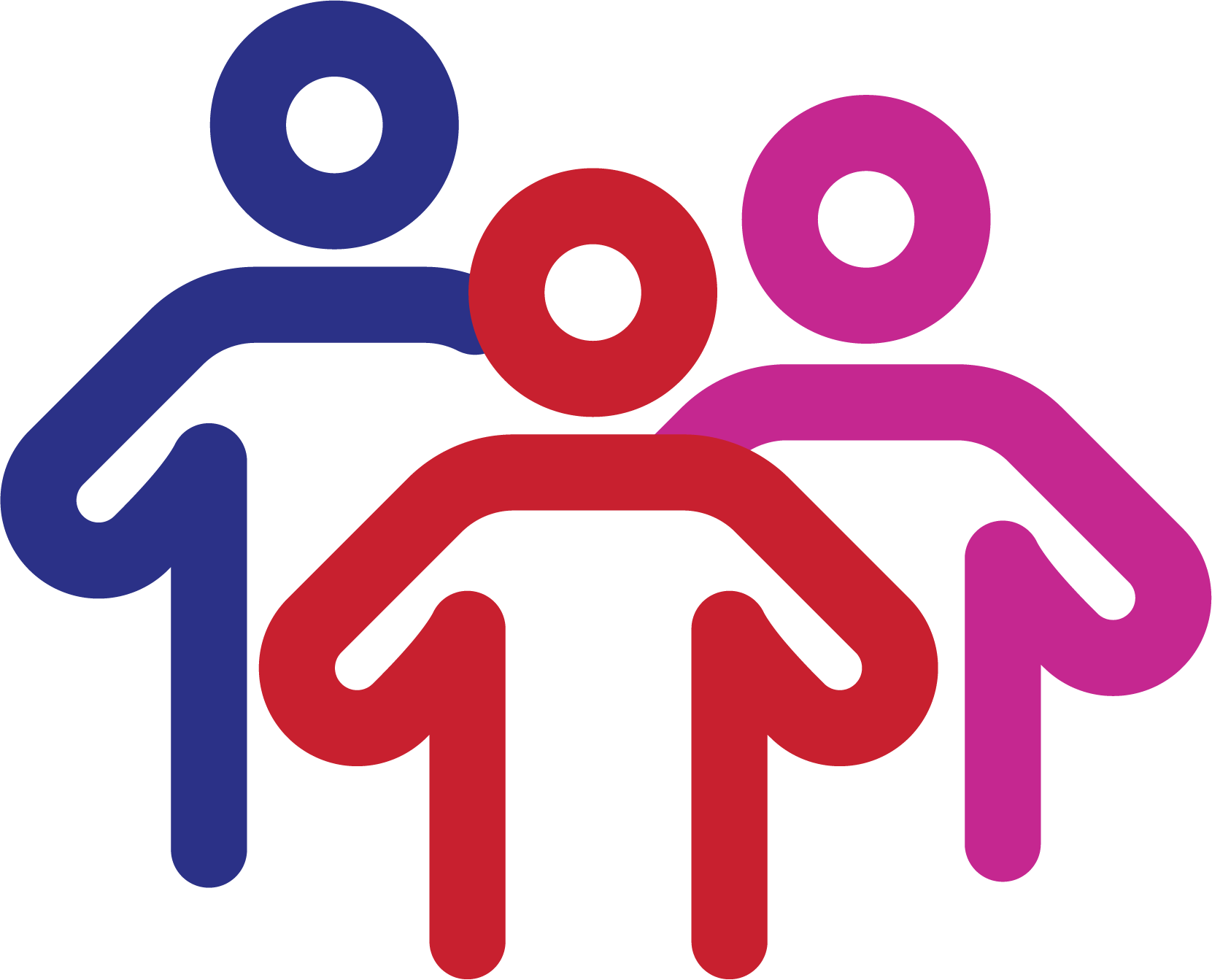 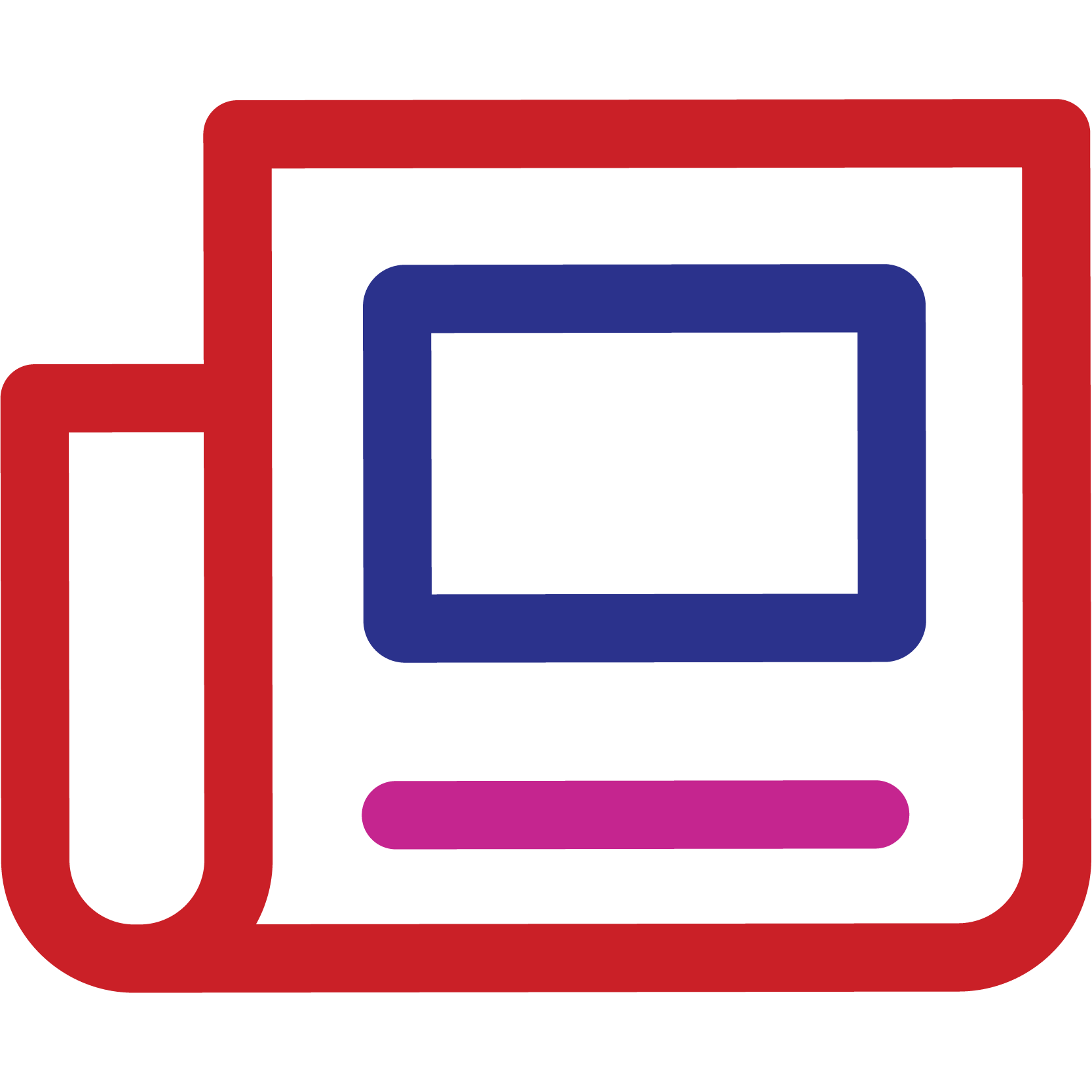 Team Transformation
Centralize and rebrand as GCS
Content Transformation
Implement new standards and templates
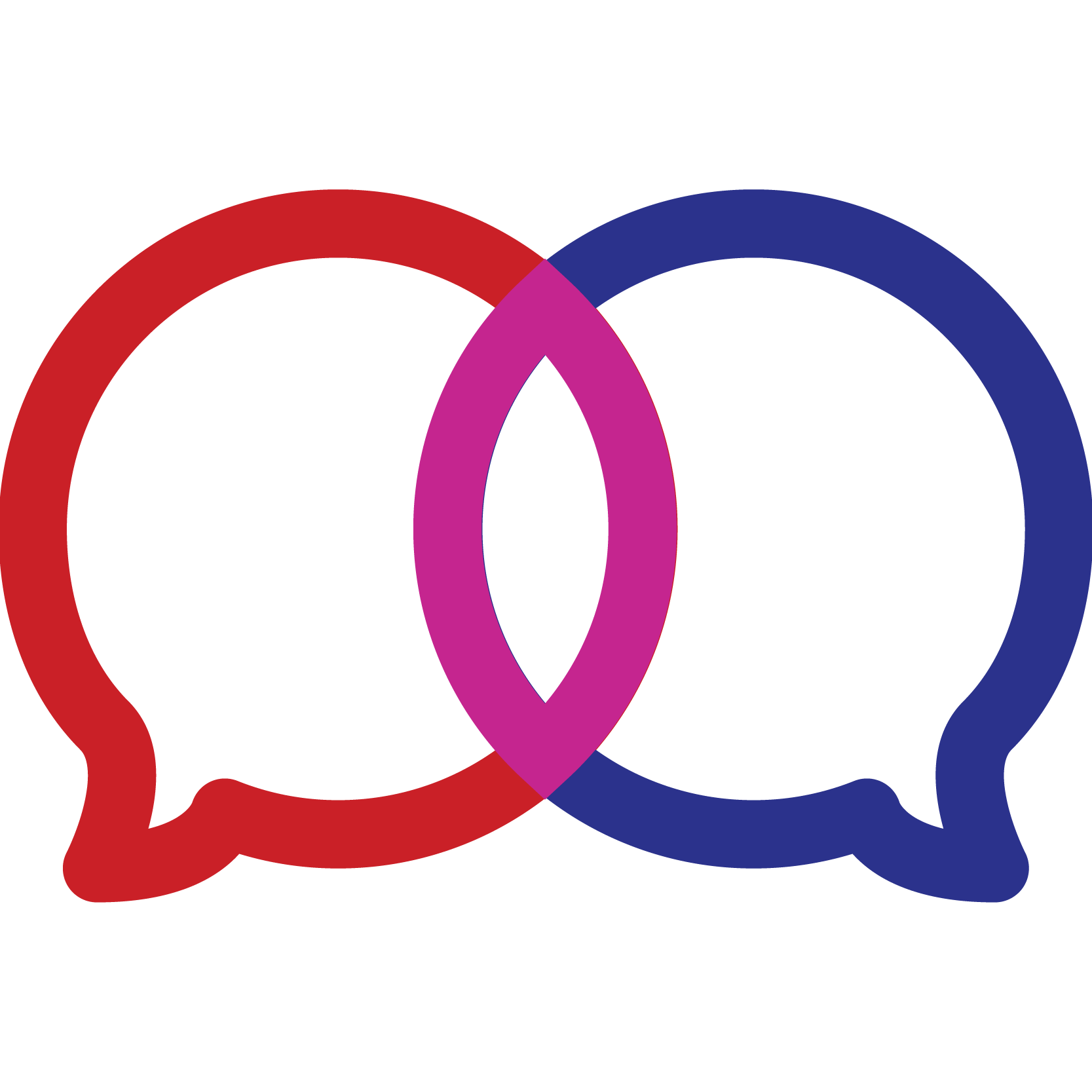 Conversational Content
Getting the words right
Our phased approach to
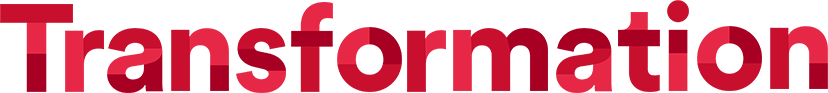 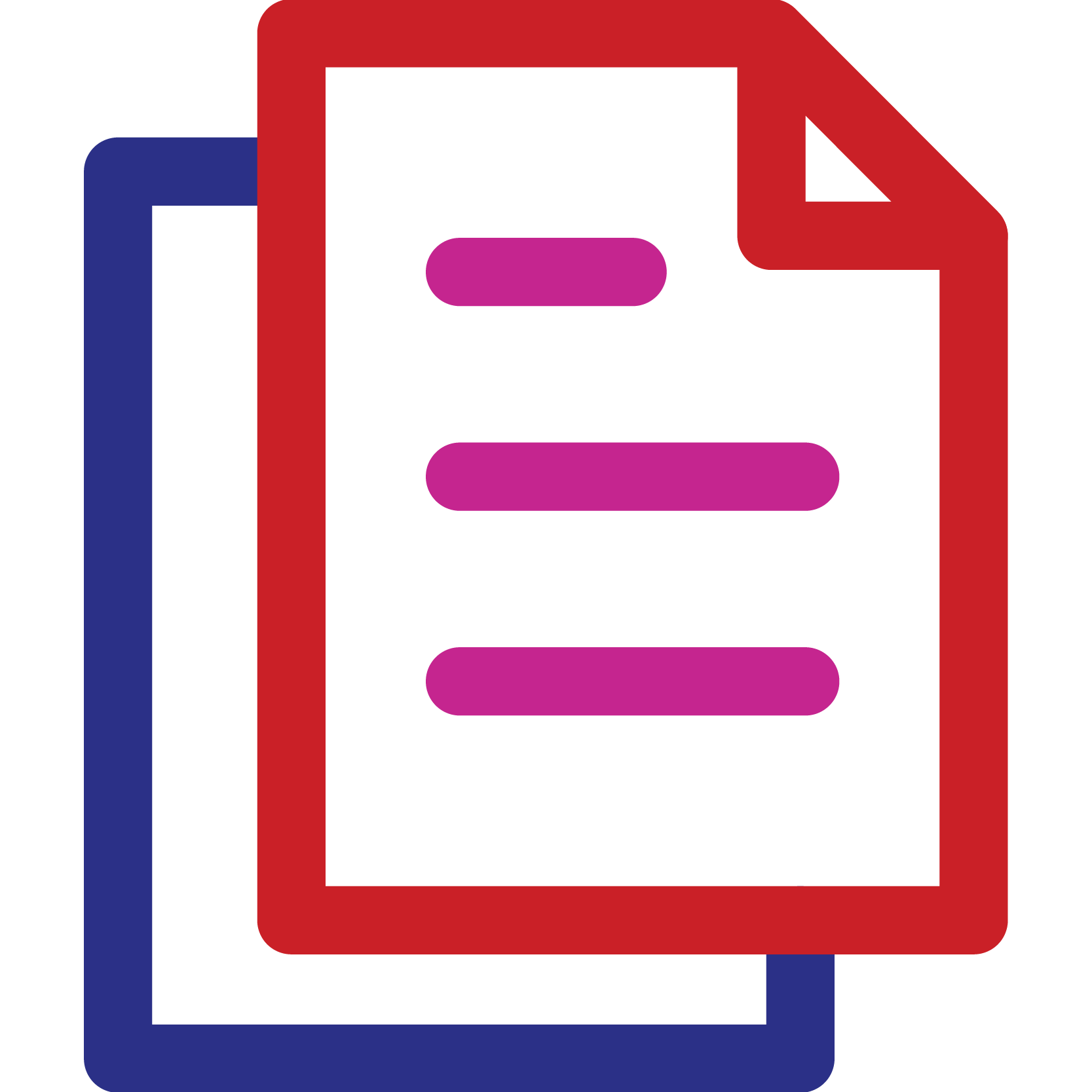 Content Strategy Modernization
Assess current state, build standards and templates
[Speaker Notes: Who: Jazz; Time: 1.5mins
Slide/Talking Notes:
Brief introduction to our team’s journey and then an overview of each stage of our transformation
Team Transformation – post-re-org forming and branding…
Content Strategy Modernization – Assessment, Strategy, and Hominization…
Content Transformation – The journey from transactional to transformational content creation, governance, and standards…
Conversational Content – Improving comprehension, retention, and becoming end-user advocates through conversational design and better information flow…
Handoff to XXX: XXX 

Prep Notes:
Feel free to continue working on this slide, visually (maybe larger text?) or leave as-is and I’ll add animation]
Key outcomes
User SentimentIndicators
Operational Indicators
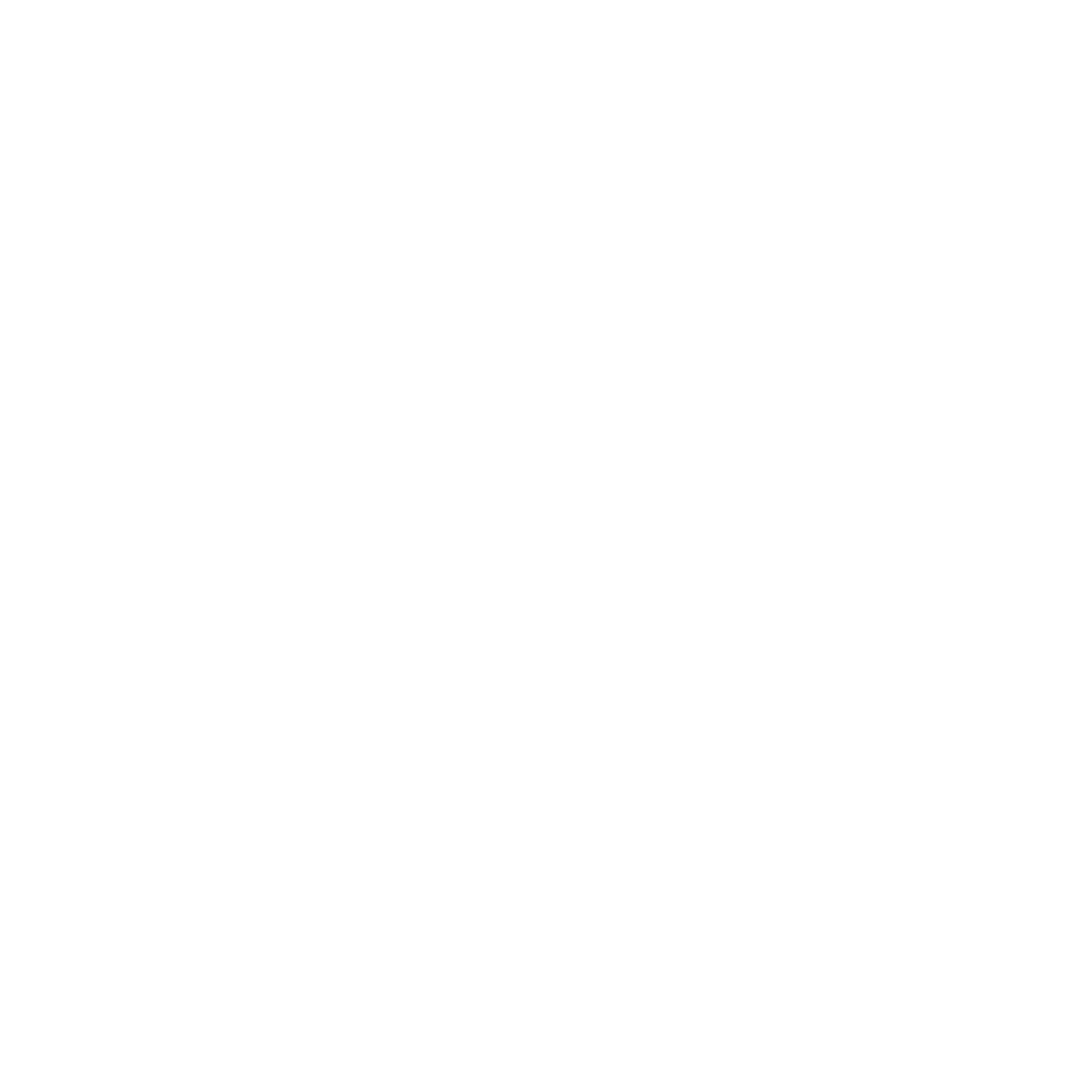 Content Transformation
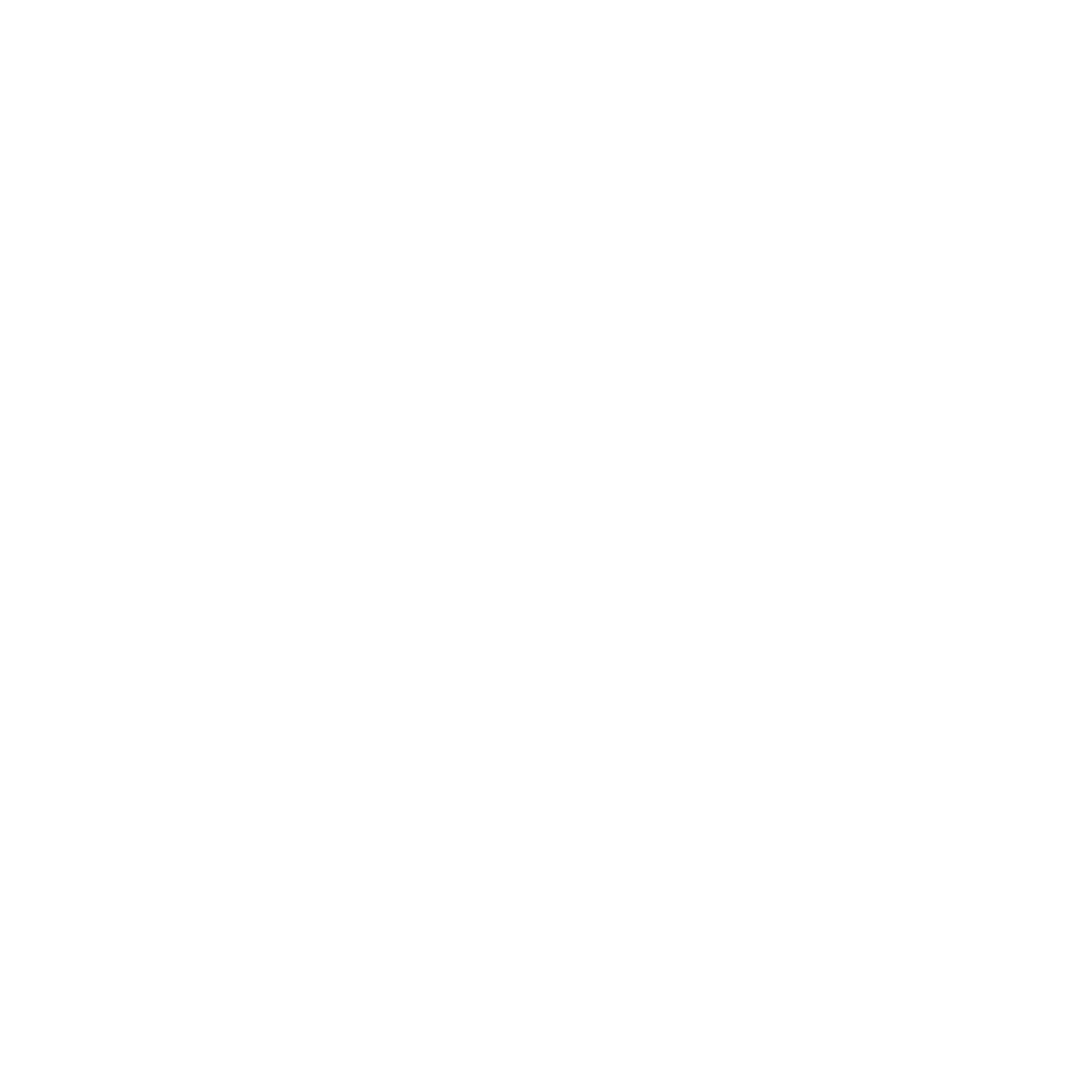 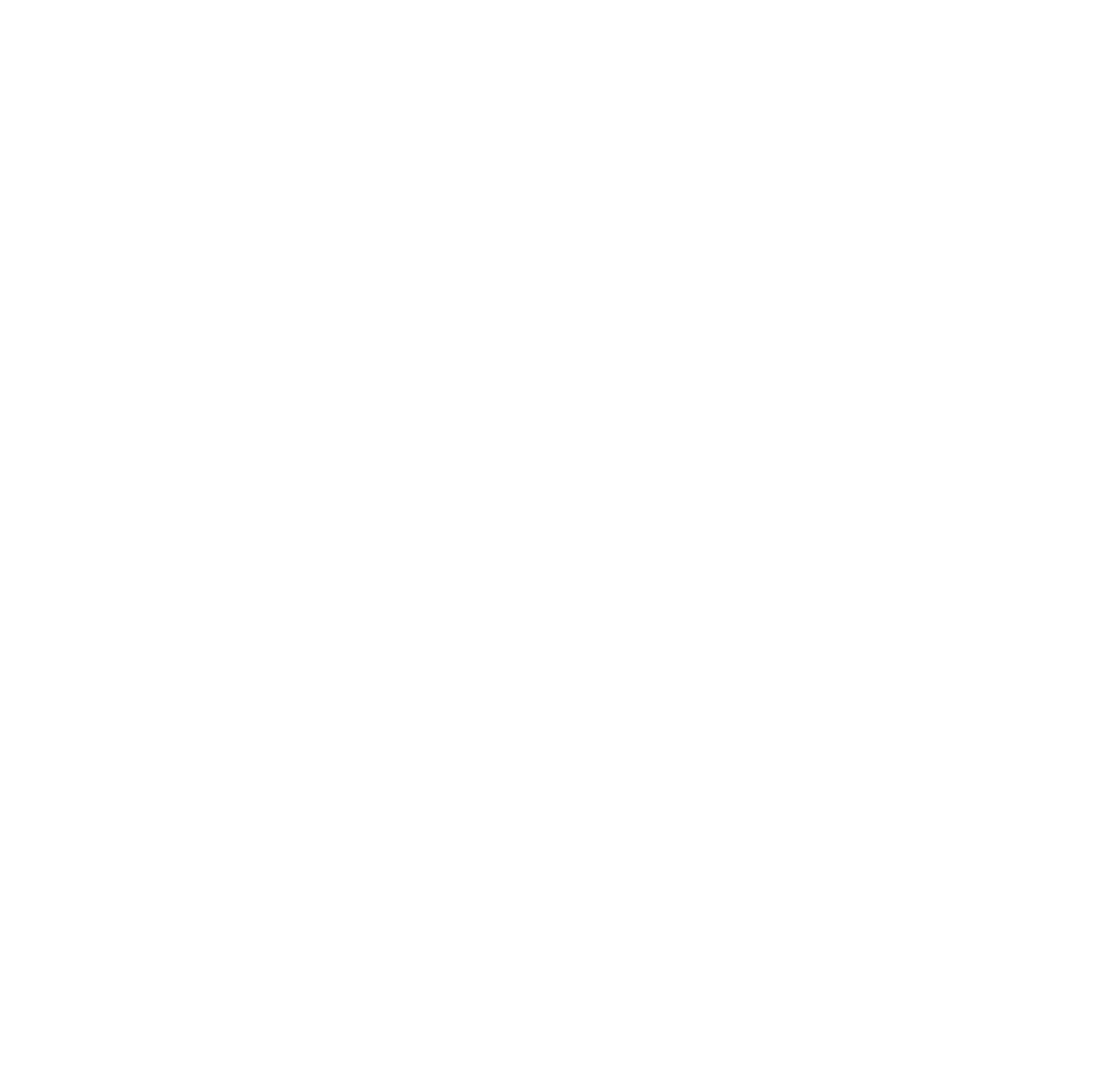 Portal Experience
Ease of Use
We’ve seen improvements in several key areas
18% to
32% to
51% to
72%
62%
52%
2022
6
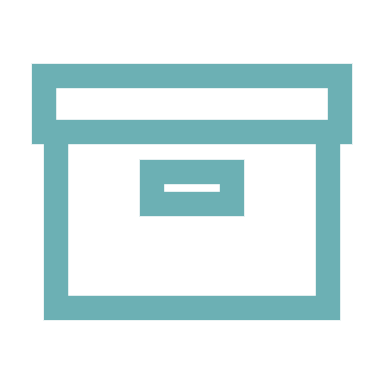 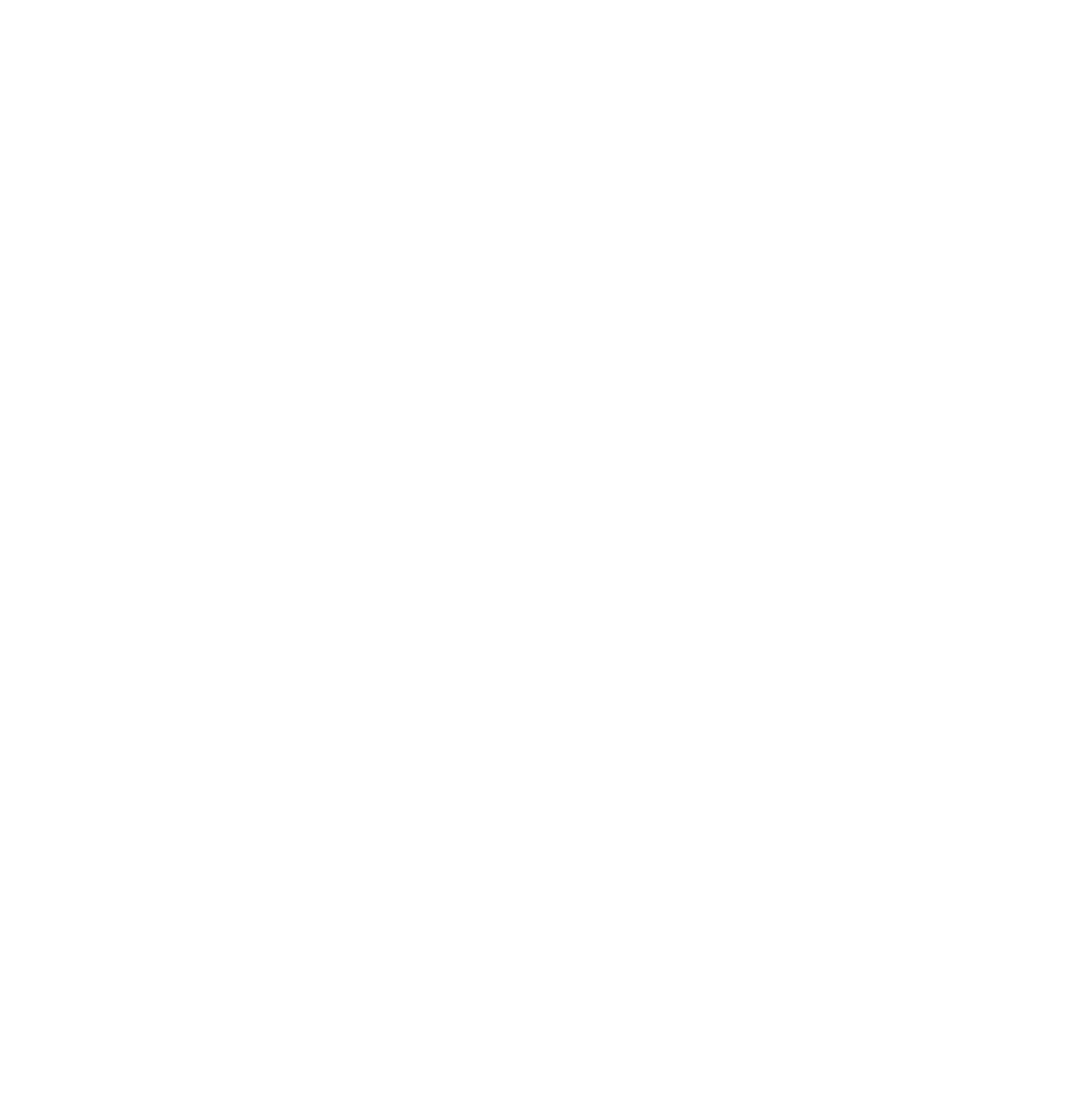 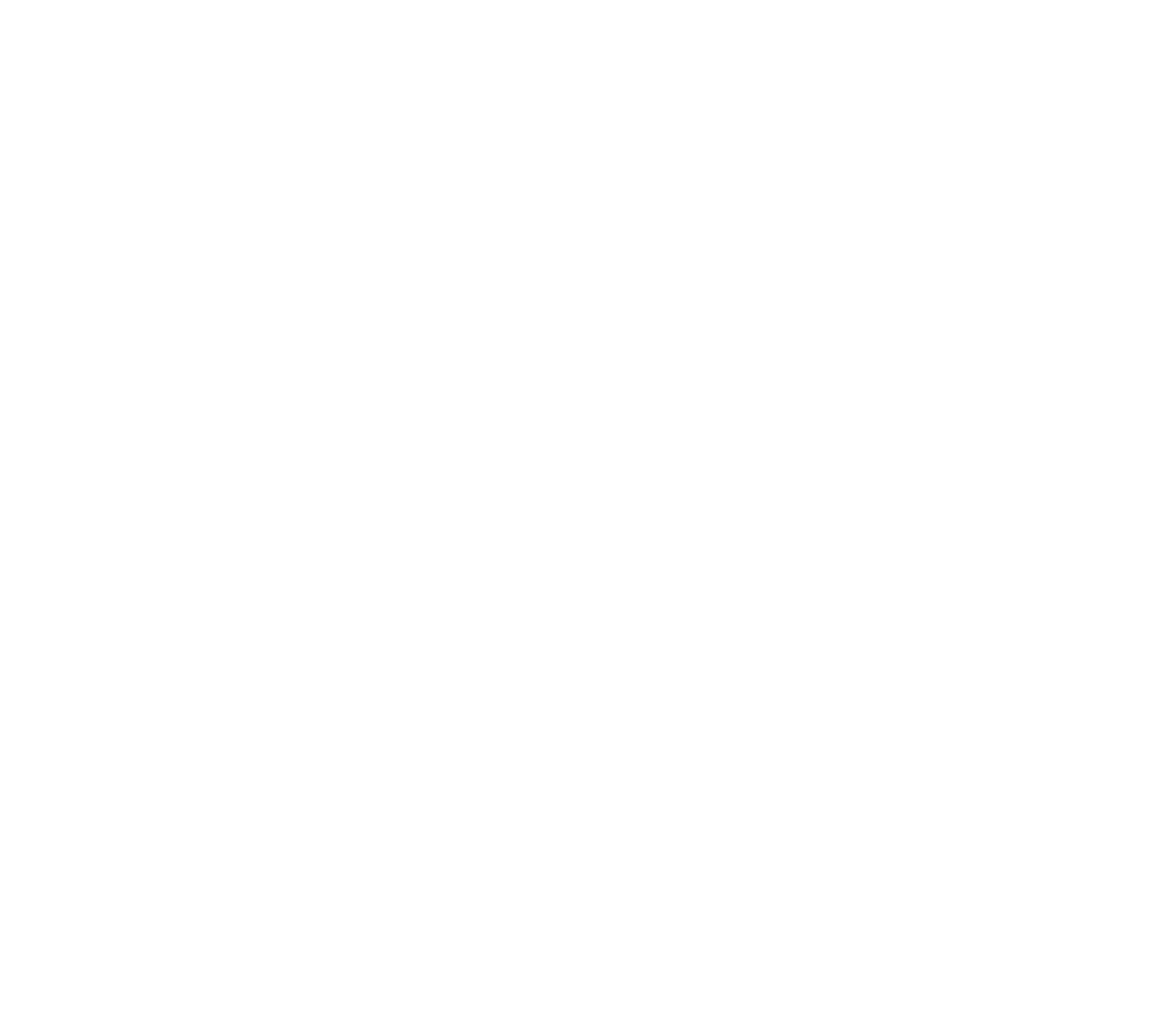 Ease of Navigation
Look and Feel
Articles archived
48% to
58% to
67%
62%
Per 1 new article published
11
[Speaker Notes: Who: Jazz; Time: 1.5mins
Slide/Talking Notes:
Brief Intro of improvements by Operational Indicators and User Sentiment / Positive User Indicators…
Operational Indicators – elaborate on each metric a bit
In one year, we went from spending 18% to 72% of our time on content transformation activities (i.e., cleanup, archiving, and alignment to new standards).
By the end of our second year on this journey we were archiving 6 articles for every new article published
User Sentiment Indicators – elaborate on each metric a bit
Overall portal experience: 32% positive to 52% positive response rate
Content ease of use: 51% positive to 62% positive response rate
Ease of navigation: 48% positive to 62% positive response rate
Look and feel: 58% positive to 67% positive response rate
Handoff to Jenn: Now I’ll hand it over to Jenn to talk through our Operation…(what and why does it matter?)

Prep Notes:
…]
The five pillars
The five pillars of a high-performing content team
The Five Pillars
The Why – Anchoring to your organization’s purpose
1
Team Structure and Talent Strategy – Building a future-ready team
2
Core Behaviors – Setting expectations and reinforcing team norms
3
UX & Conversational Design – Keeping the user at the center
4
5
Governance, Process & Tech – Leveraging AI to accelerate impact
What do you want to know more about?
13
Why we exist
OUR VISION
OUR PURPOSE
Unlocking limitless value with the most advanced business services
Powering the people who are changing the trajectory of health for humanity
OUR MISSION
Being a trusted partner, creating game-changing solutions for Johnson & Johnson
14
Team structure
Three-part structure 
Relationships
Execution 
Governance & Standards
We drew inspiration from where we needed to be 2-3 years in the future.
We’ve continued to evolve the structure over time.
15
Thinking outside the box about talent
Key considerations
Skills people need when they walk in the door vs. what they can learn quickly
Traditional content background vs. adjacent fields
Storytelling skills
Experience design mindset
Transformation takes a team with the right mix of skills, willing to try new things, fail and try again.
16
Our core behaviors are critical to our success
Partner cross-functionally
Ask why
Solve the right problem
Improve the right content
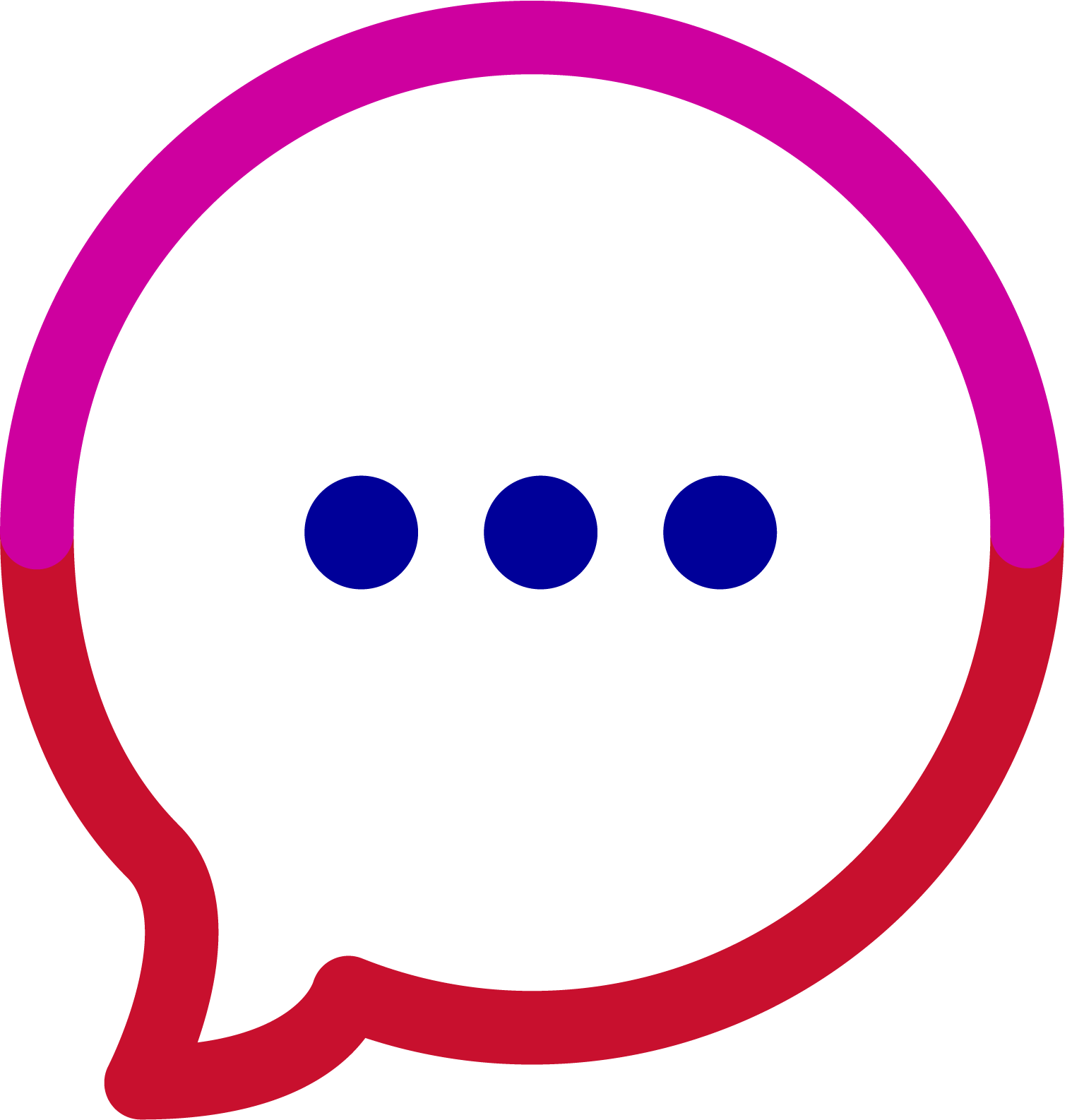 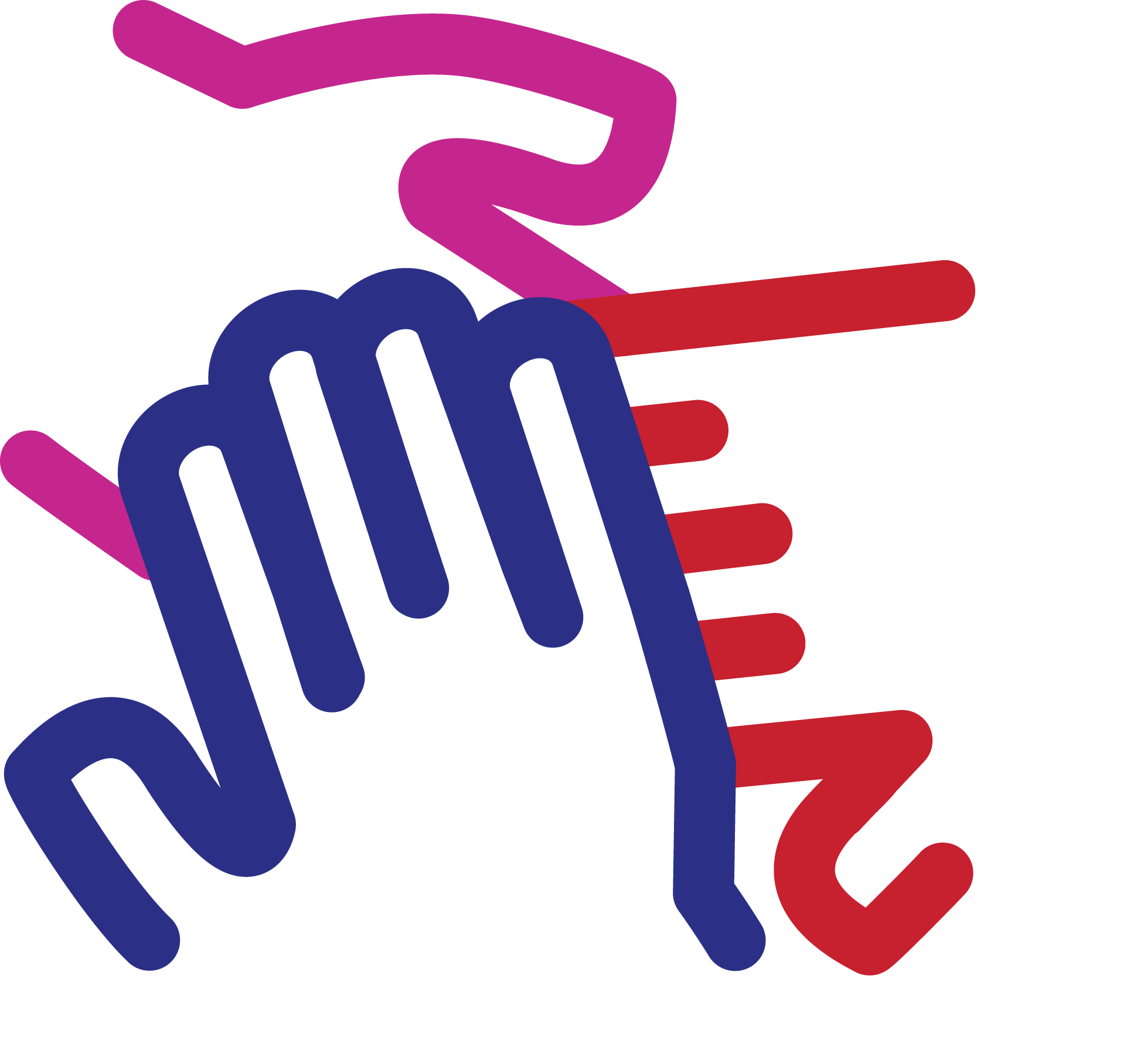 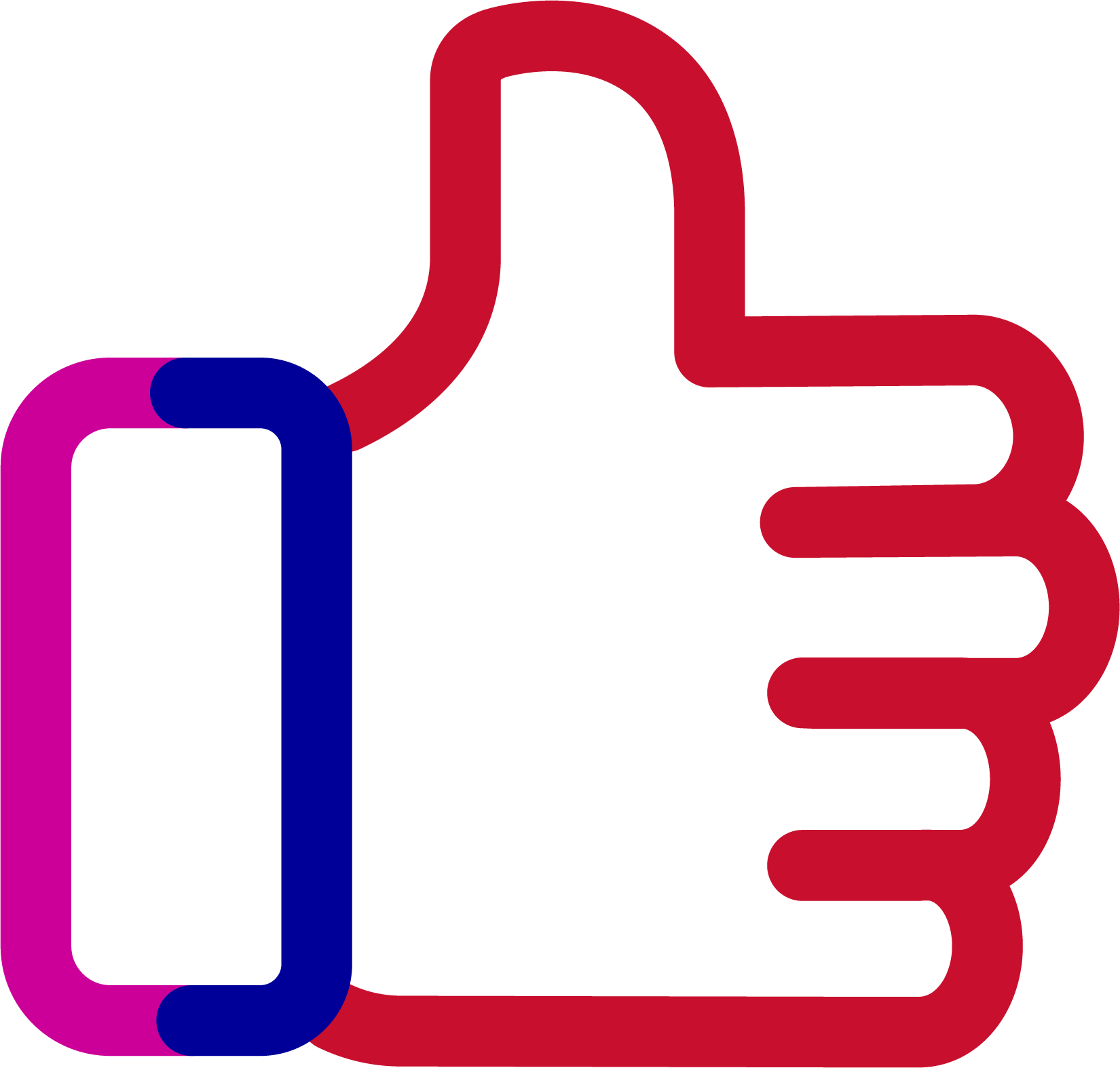 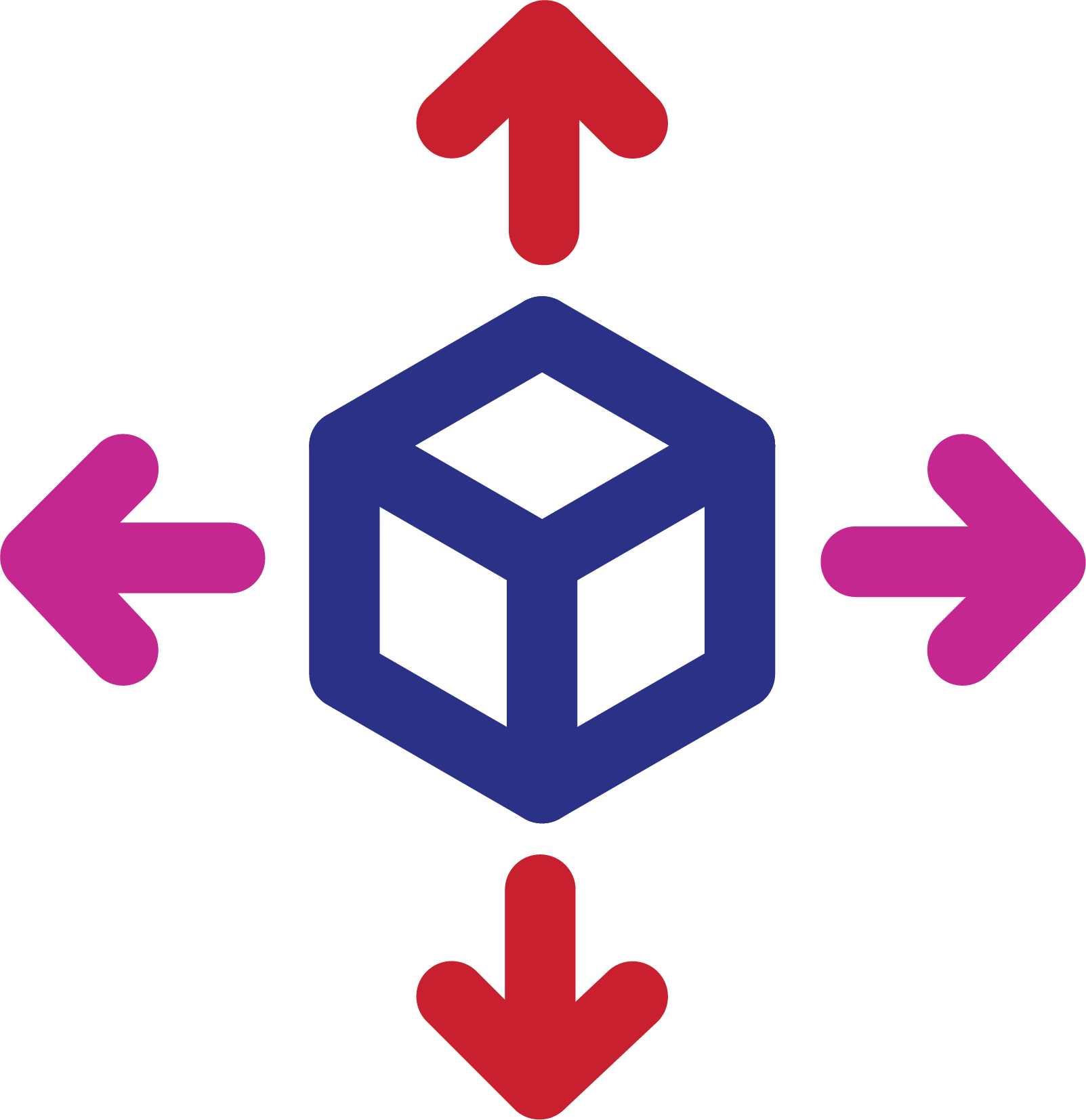 Take ownership
Influence and teach
Be efficient and disciplined
Improvise
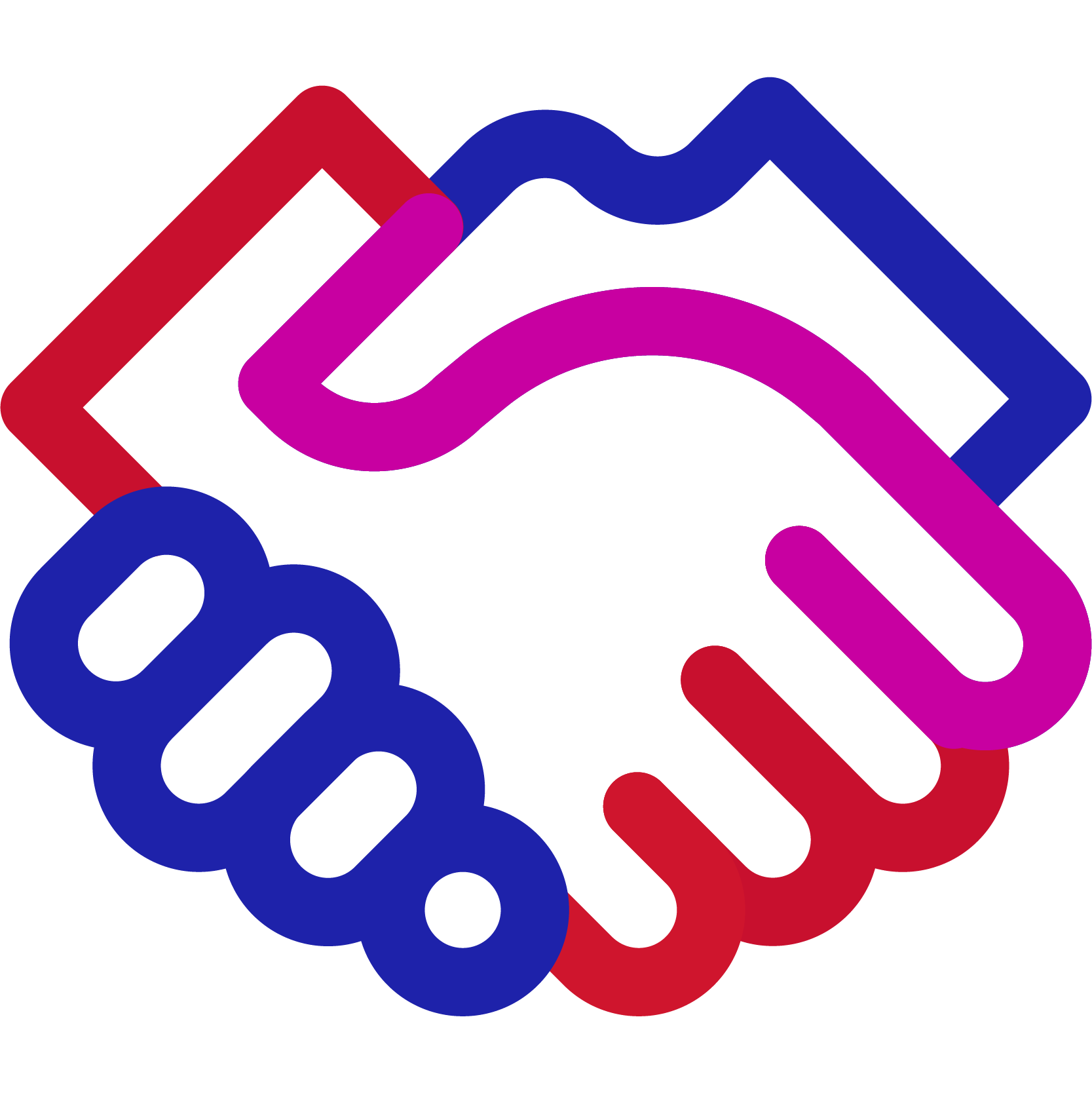 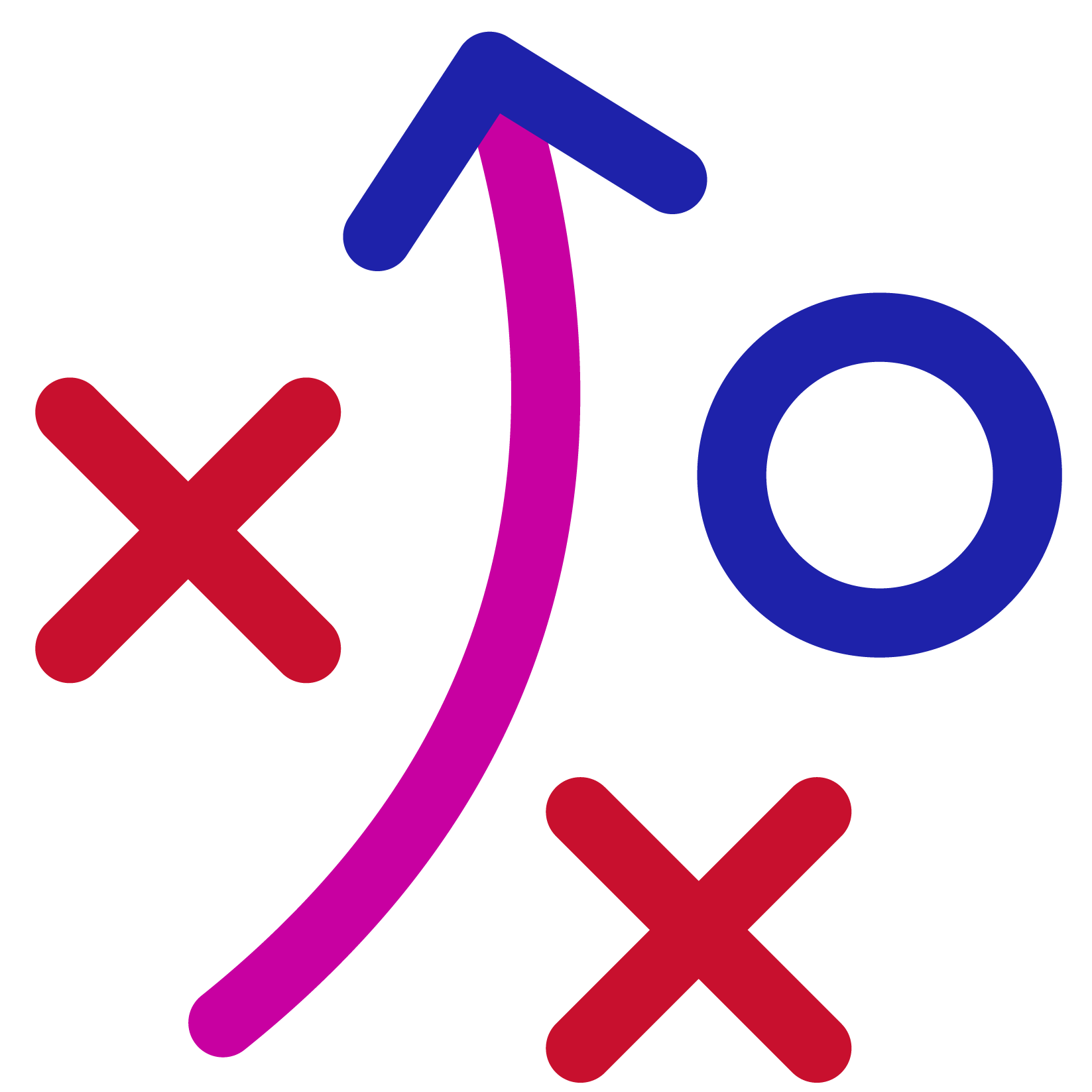 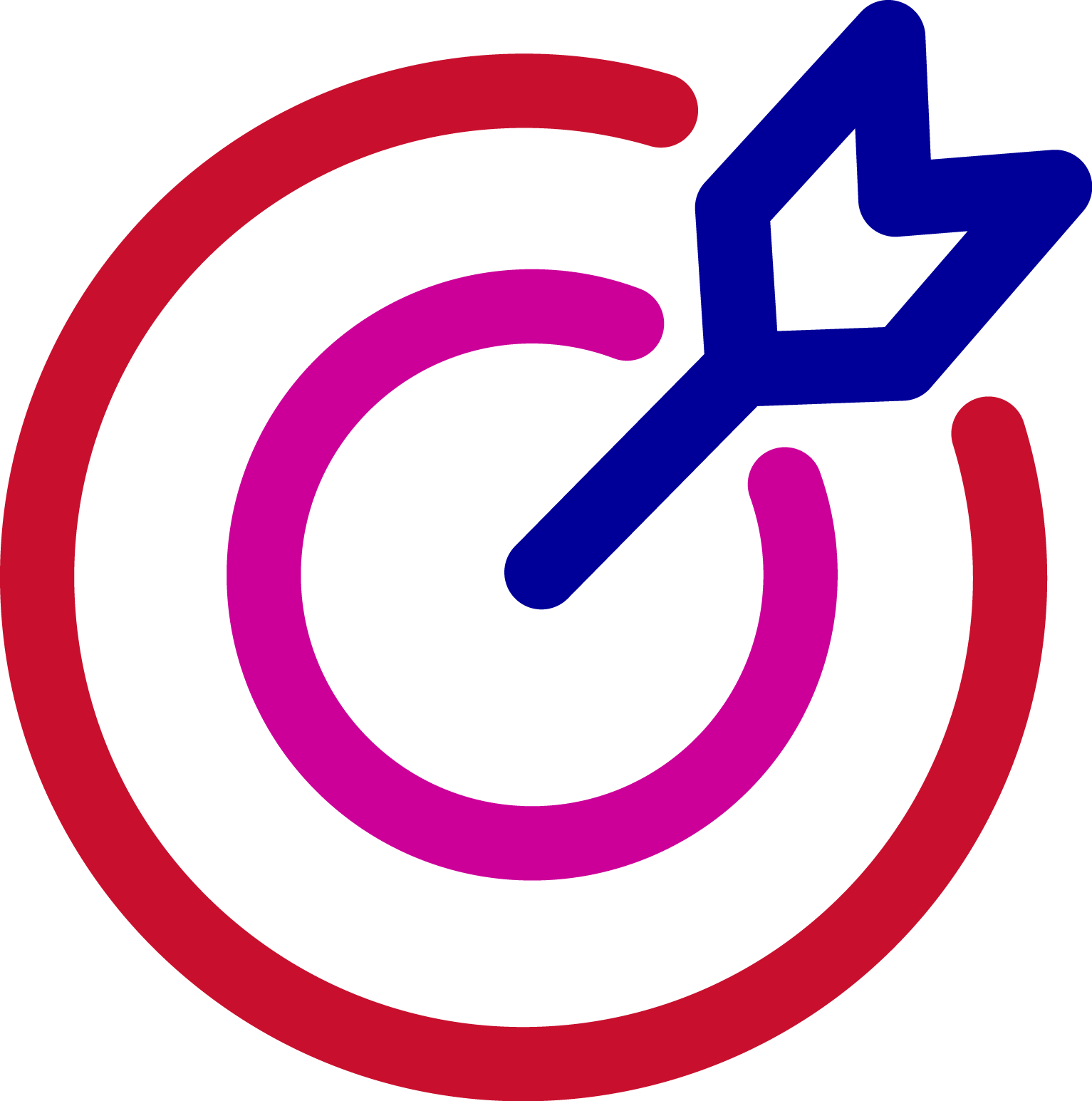 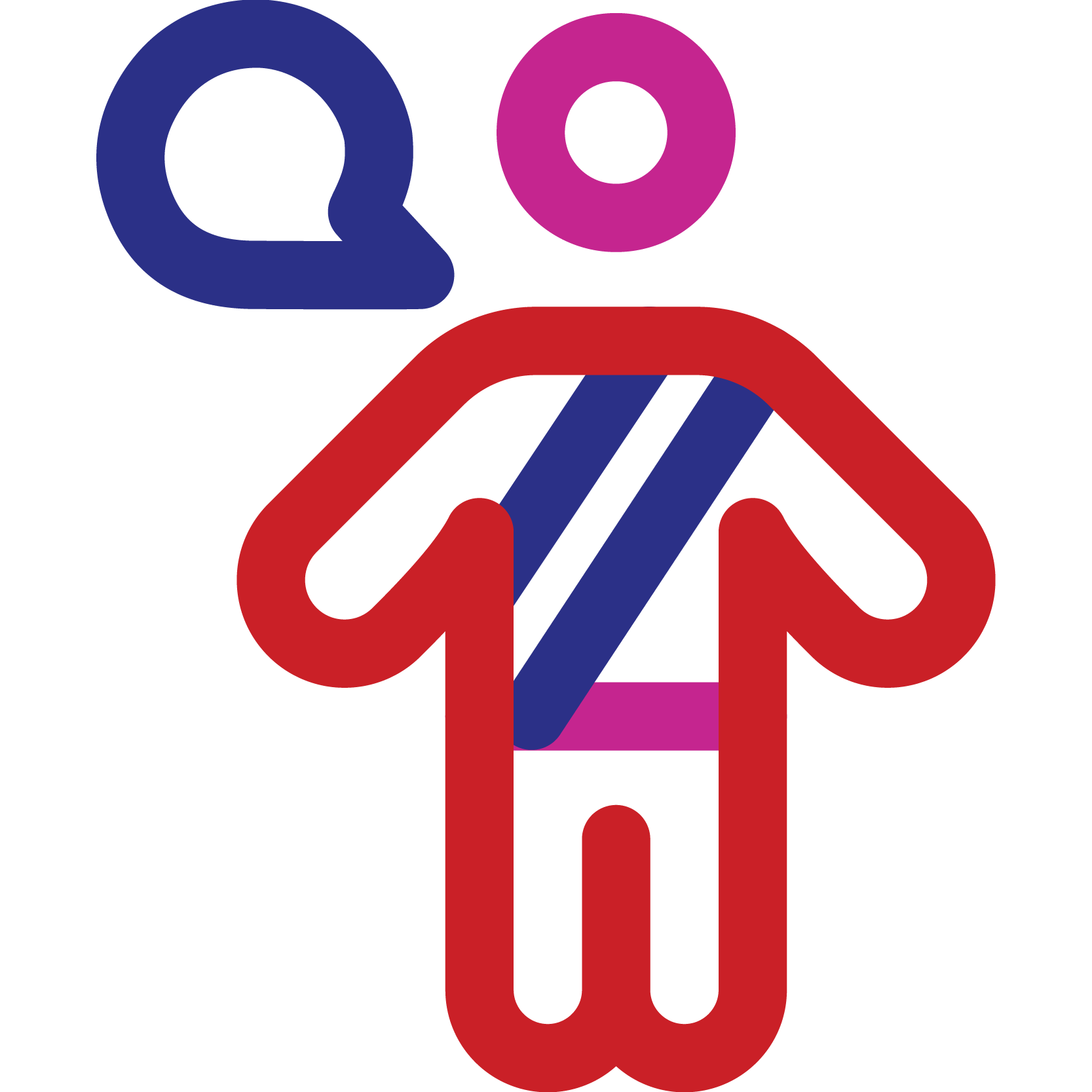 Google “Jojo Mayer - A Plea for Improvisation”
17
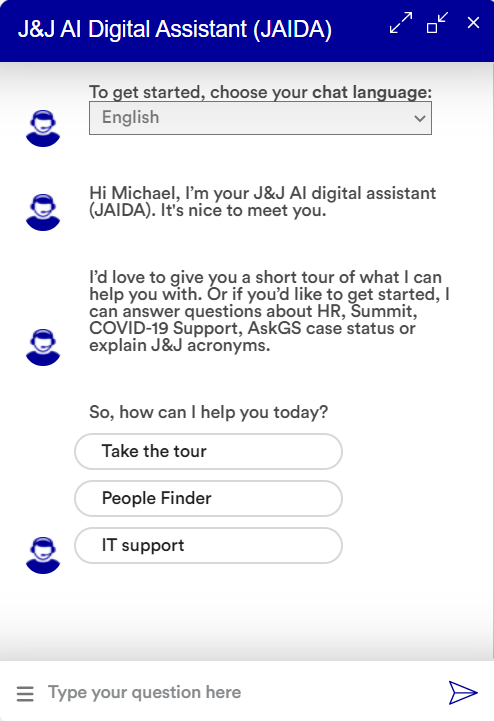 Conversational AI
Digital assistant content development
Workshops and certifications
Persona-based writing
Conversational writing style
18
Designing user-centric navigation
Function-focused to task-focused navigation  
User-centric terminology
Card-sorting exercise
User testing
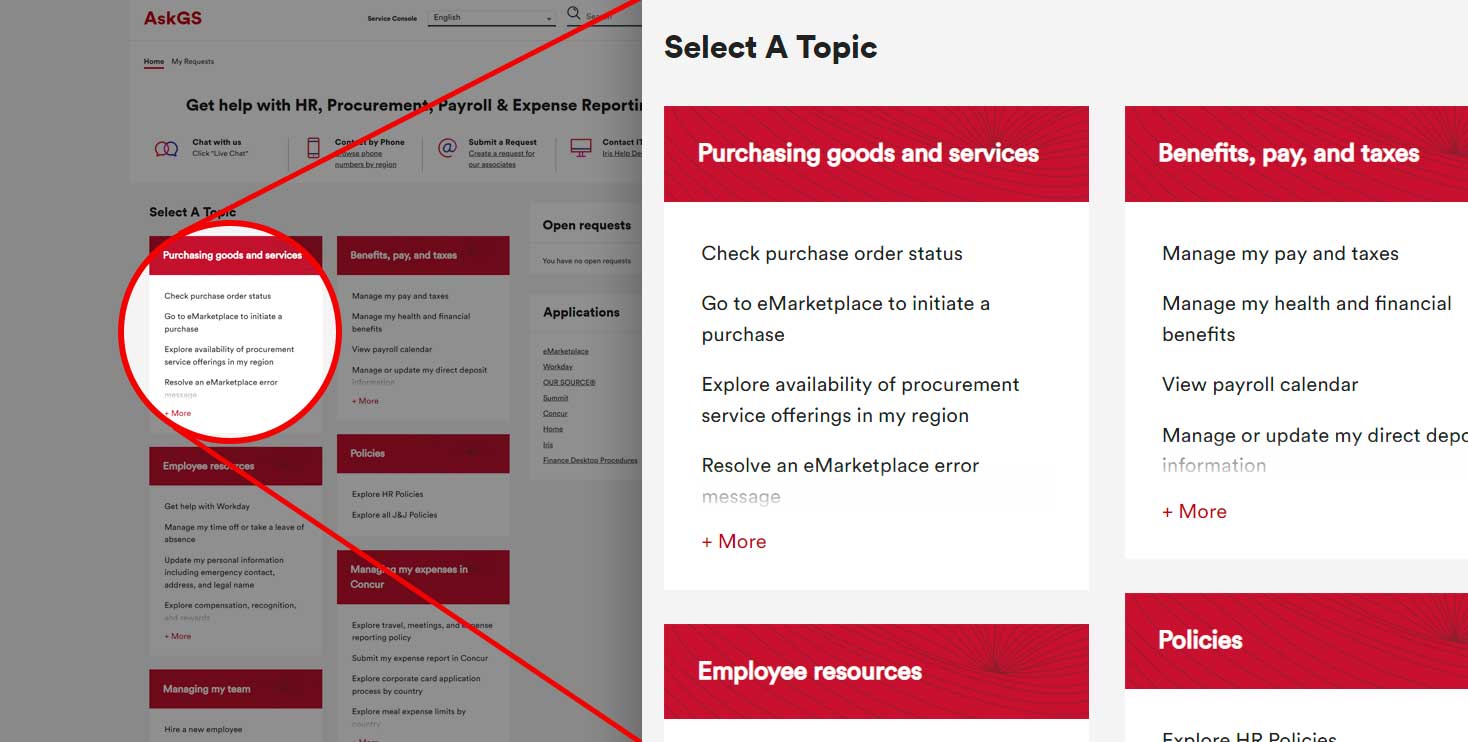 19
Governance and process
Building content transformation into our DNA
Clear content owner roles and responsibilities
Proactive content reviews
Content performance transparency
Quality checks
Leveraging AI to get the words right
20
Leveraging AI to get the words right
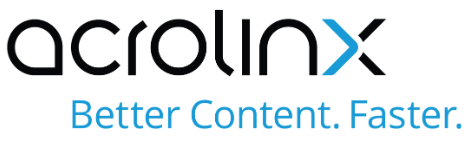 Acrolinx is a content governance platform that uses AI to analyze and suggest improvements to our content.
What Acrolinx does
Provides suggestions to improve clarity, consistency, inclusive language, scanability, tone and terminology
Scores content and our content creators
Integrates with our authoring tools
21
“Deciding what not to do is as important as deciding what to do.”
– Steve Jobs